Kružnice i pravci u prometu
Prezentaciju napravili: Matko Grbić i Mihovil Jelovčić
Gimnazija Jurja Barakovića
28.09.2021
Što je promet?
Promet je gospodarska djelatnost tercijarnog sektora koja se bavi prijevozom robe i ljudi te prijenosom informacija s jednog mjesta na drugo.
O kružnicama
Kružnice se nalaze svuda oko nas, pa tako i u prometu:
Kotači
Upravljači (volani)
Kružni tok
Turbine
Kotači automobila
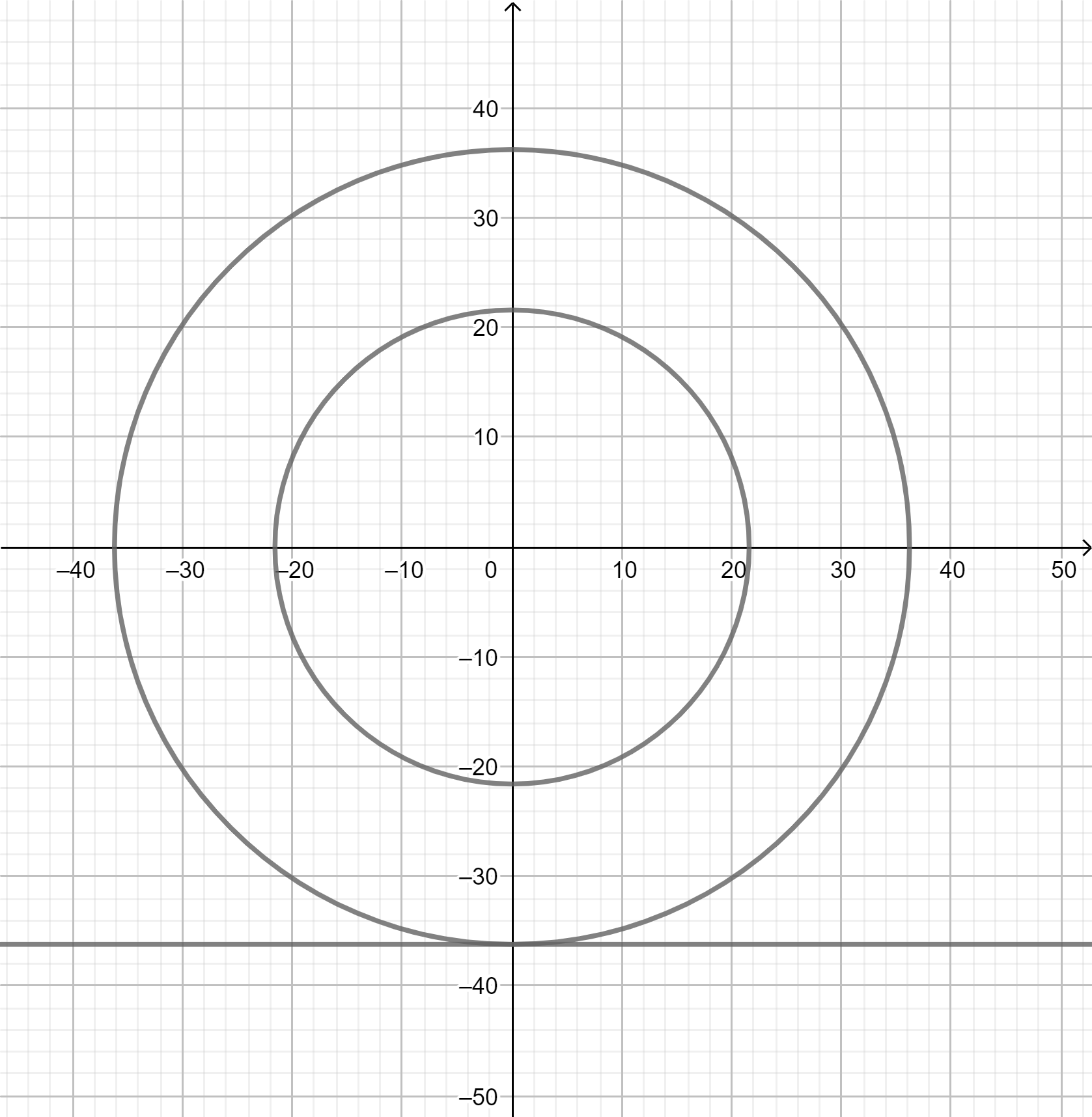 Kotači automobila su najčešće kružnice u prometu
Cesta im je tangenta
Toyota RAV4 2019
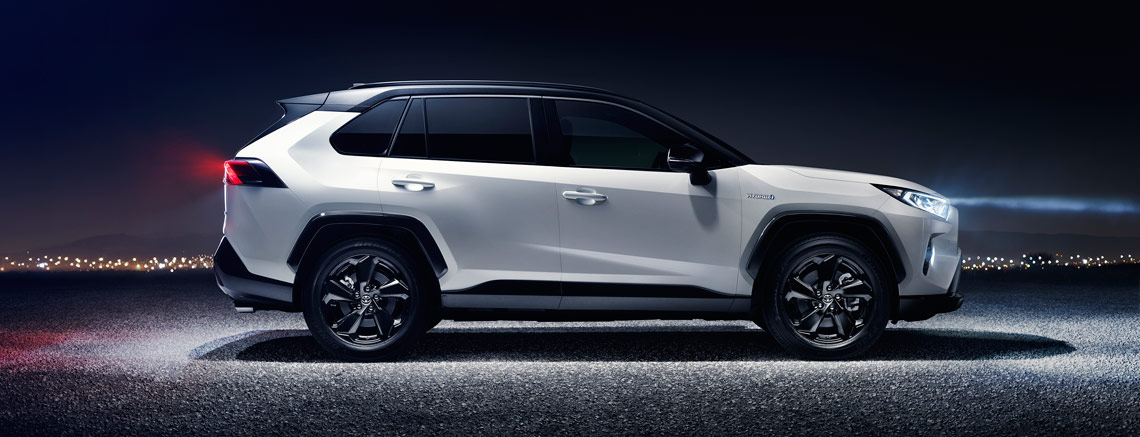 U koordinatnom sustavu:
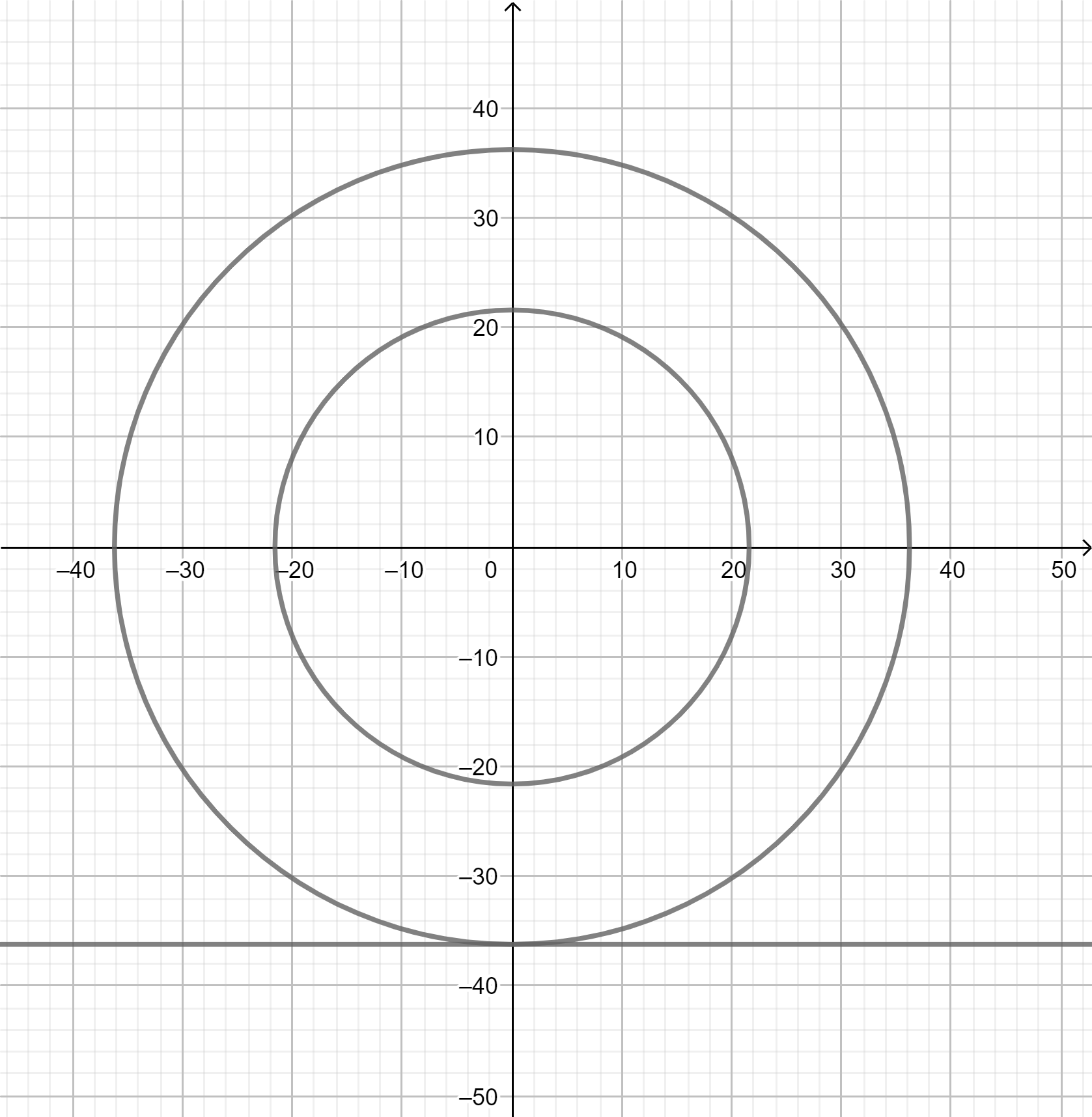 Usporedba radijusa
Upravljači (volani)
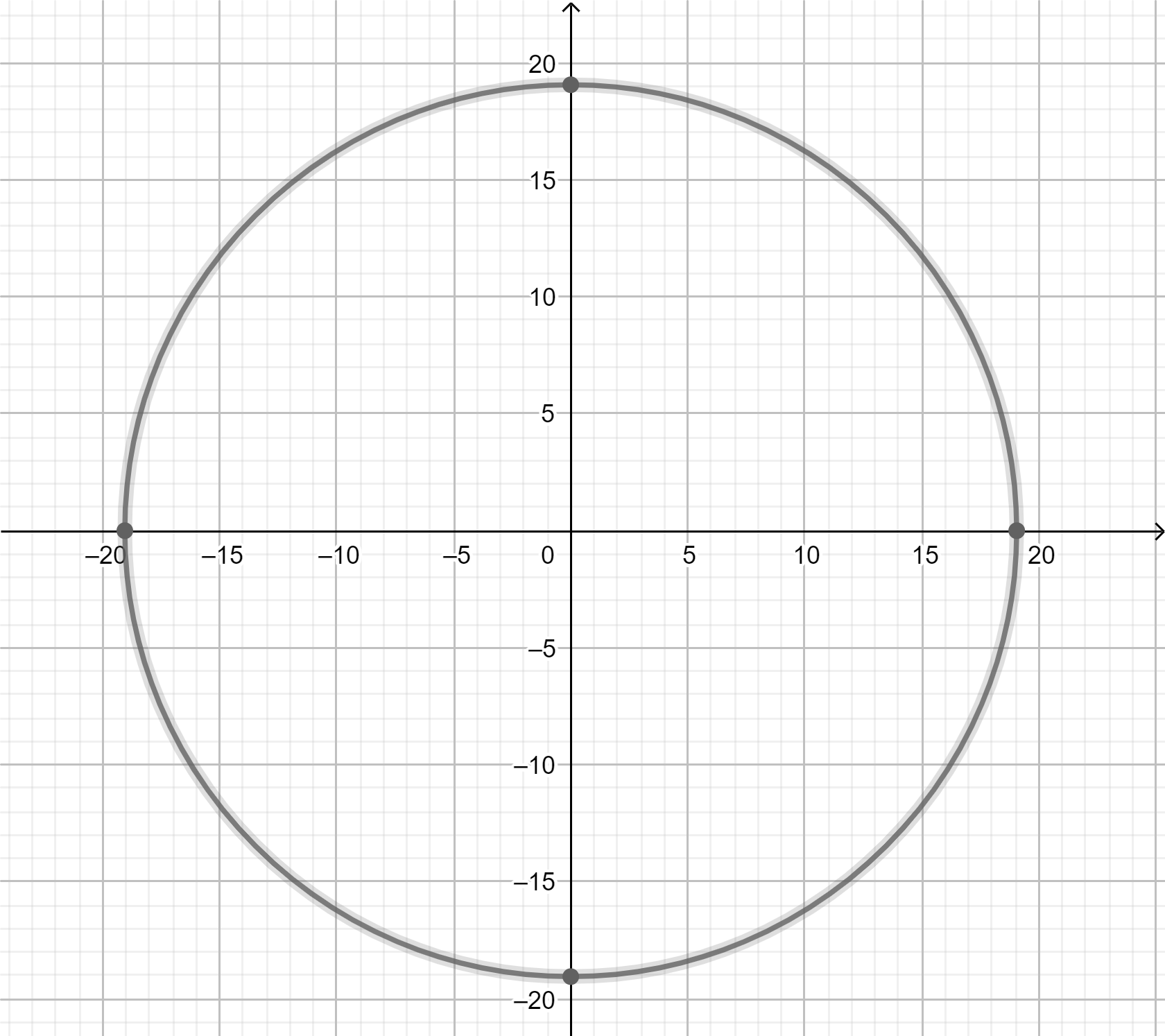 Upravljači vozila su primjer manjih kružnica
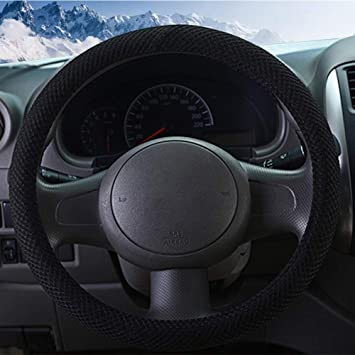 U koordinatnom sustavu:
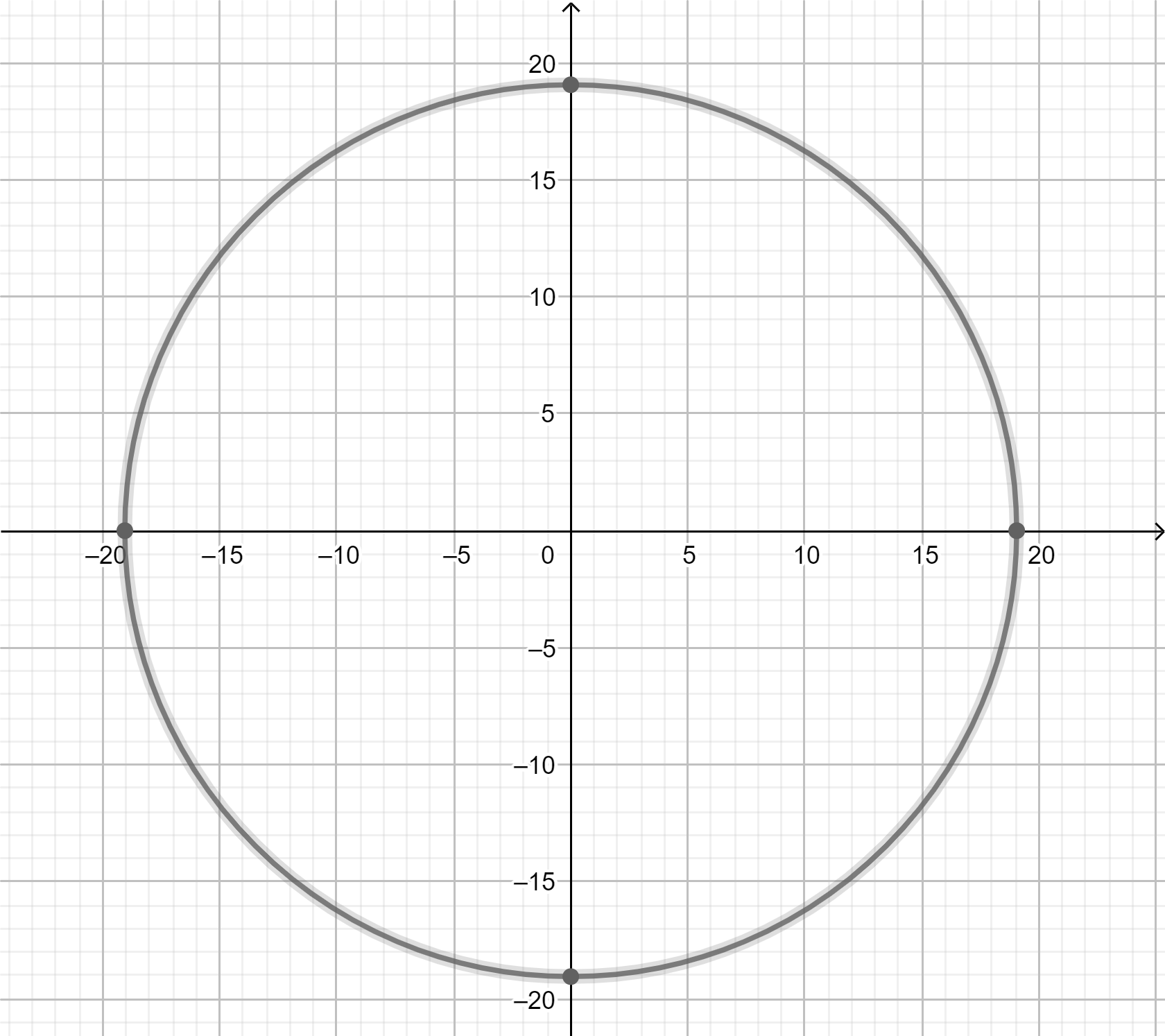 Kružni tok
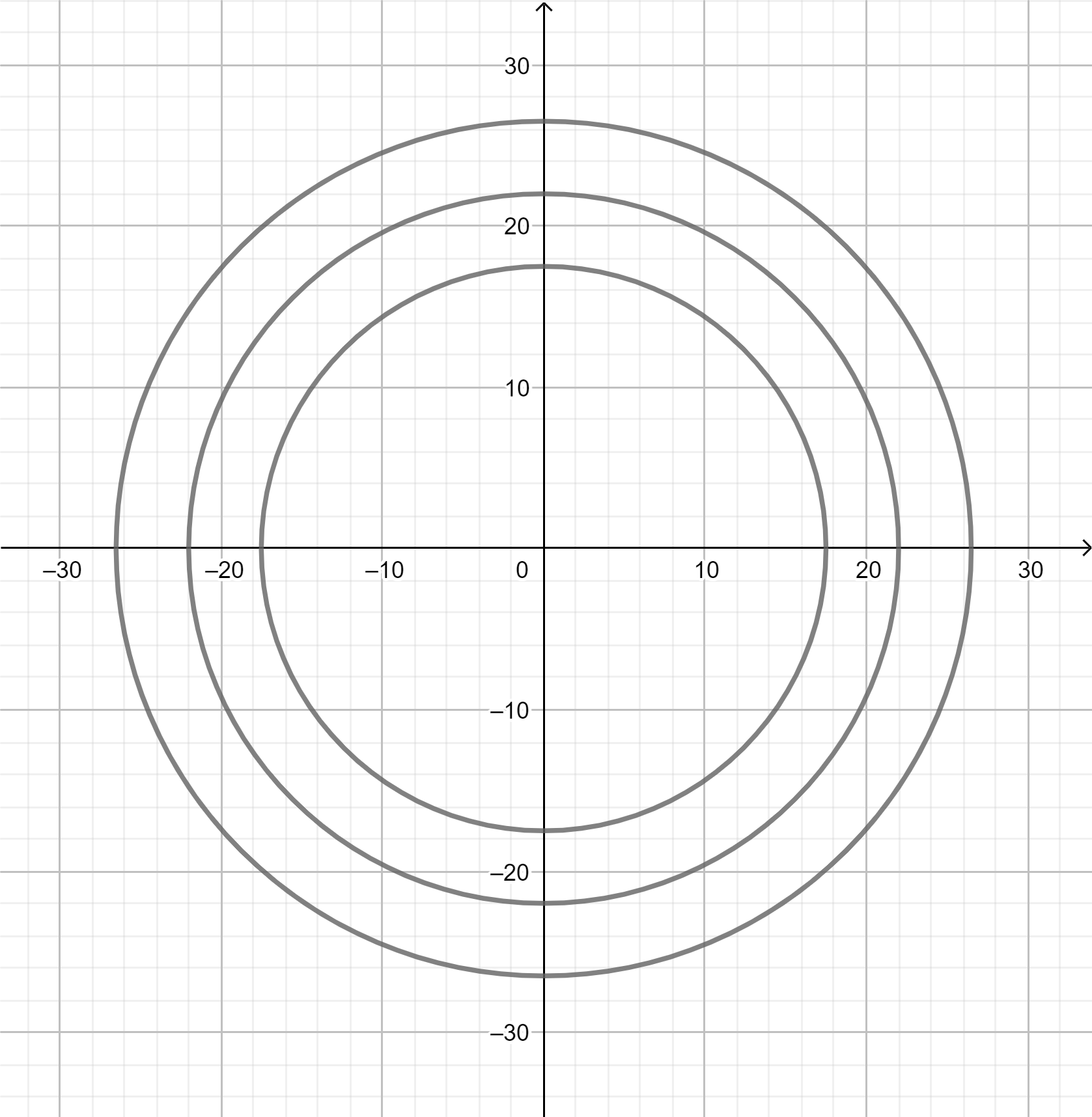 Kružni tokovi su primjer velikih kružnica
Tremont Street, Pottery Avenue
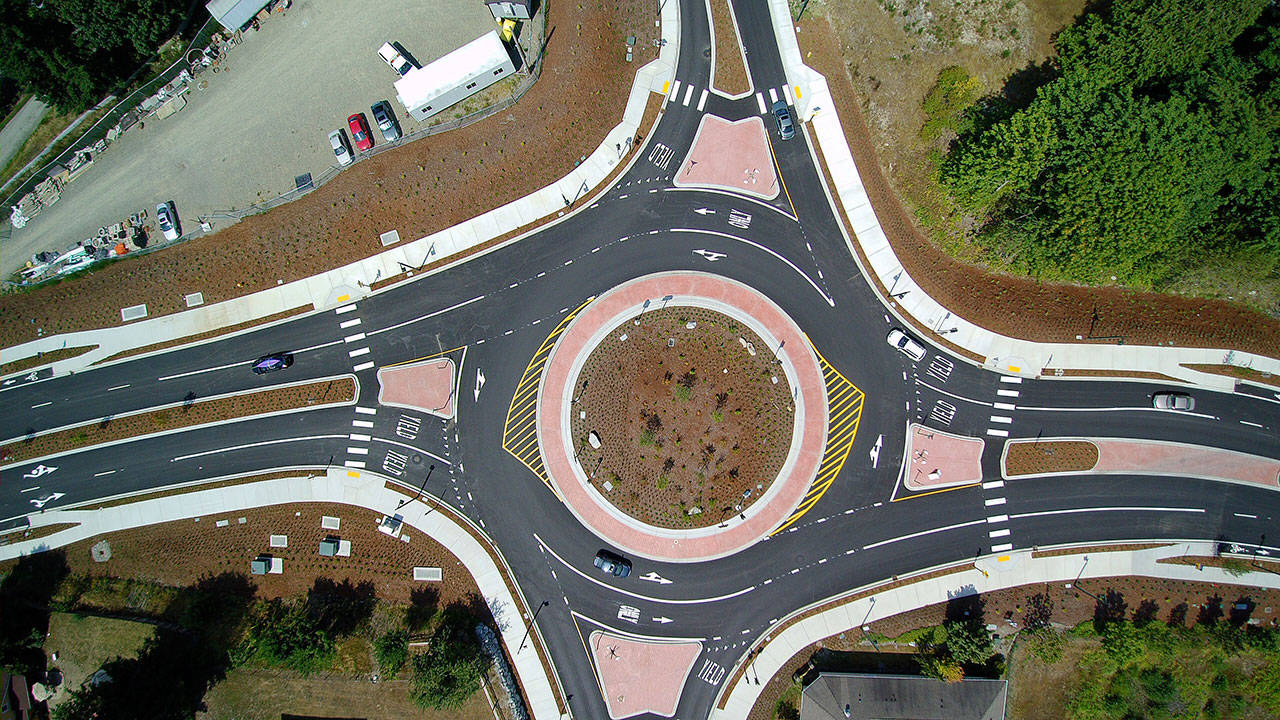 U koordinatnom sustavu:
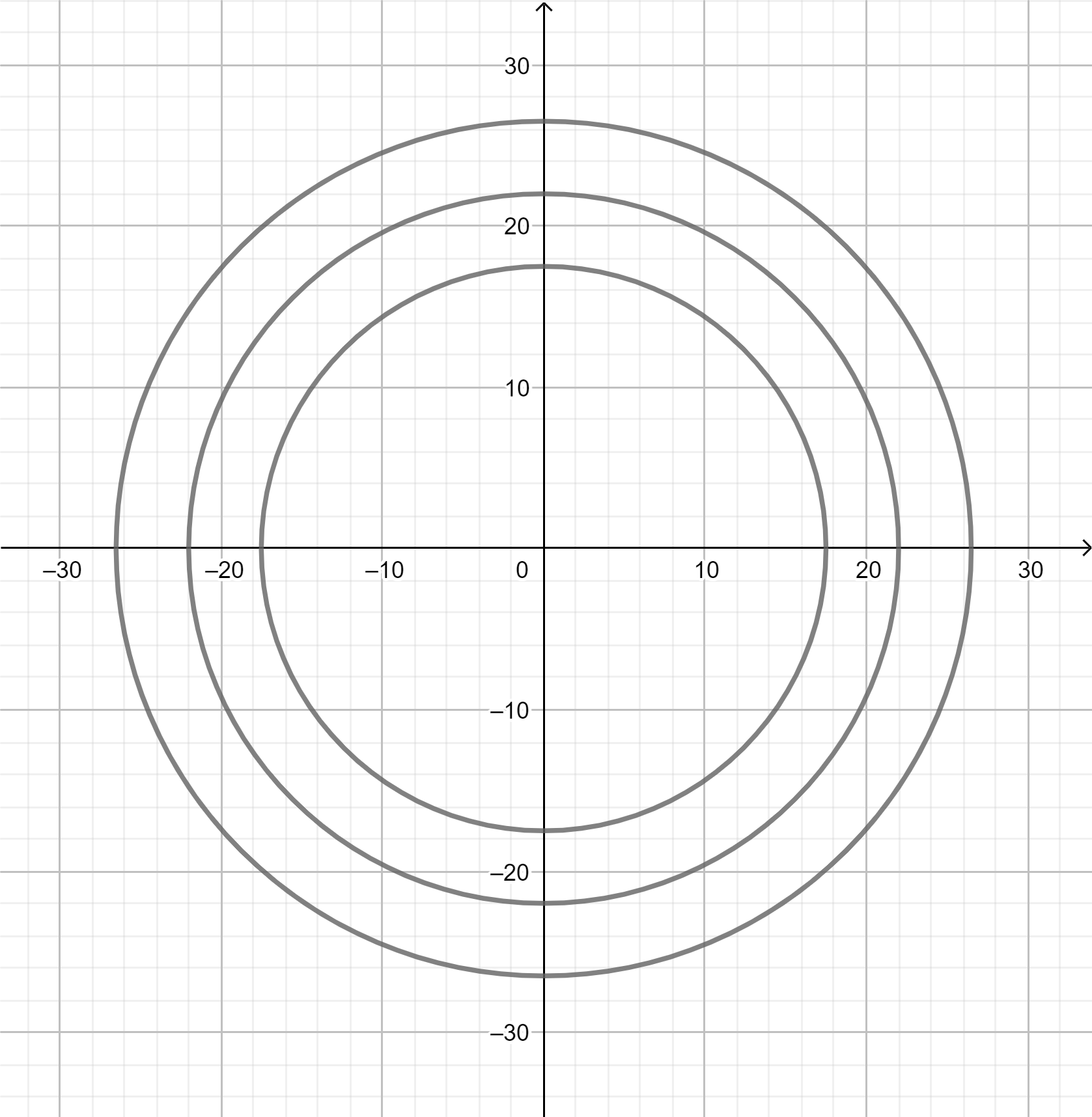 Usporedba radijusa
Izvori
https://www.geogebra.org/
https://www.wheel-size.com/
https://www.toyota-europe.com/new-cars/rav4/rav4-2019
https://www.kitsapdailynews.com/news/rules-of-the-road-for-roundabouts/
Kraj
Hvala na pozornosti!